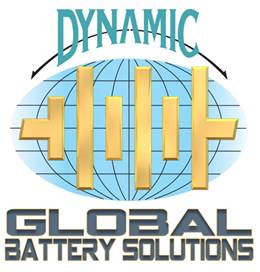 The Leading EV Battery Remanufacturing Innovator
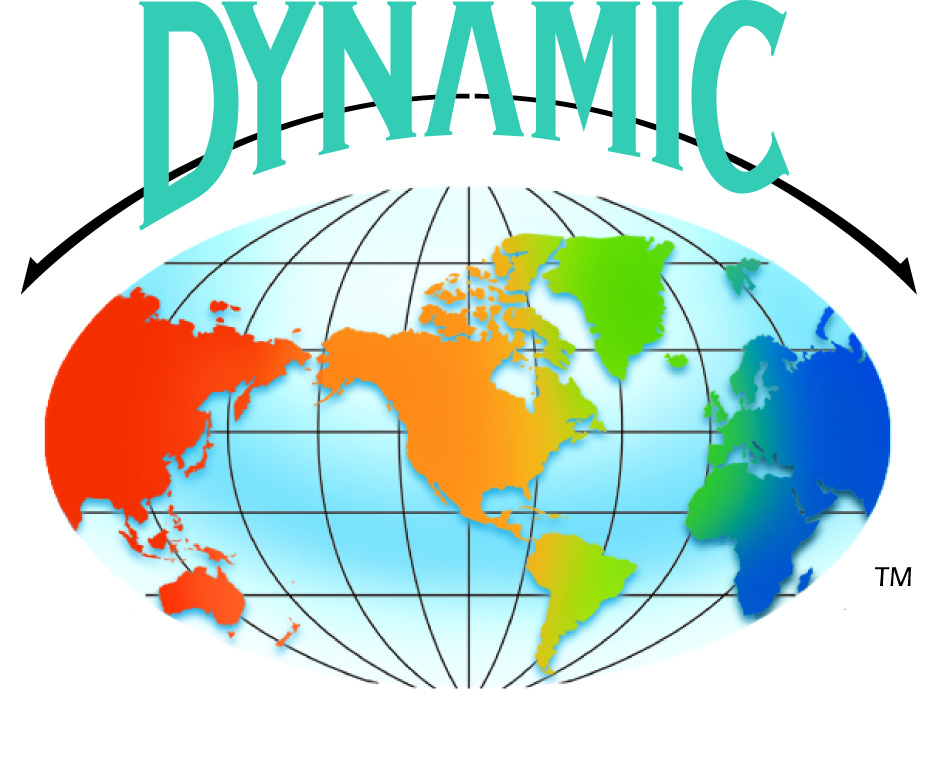 Founded in 1955
Family owned and   WBENC registered
Largest OEM powertrain remanufacturer in the world
Full turnkey operation
General Motors 20 time “Supplier of the Year” award recipient
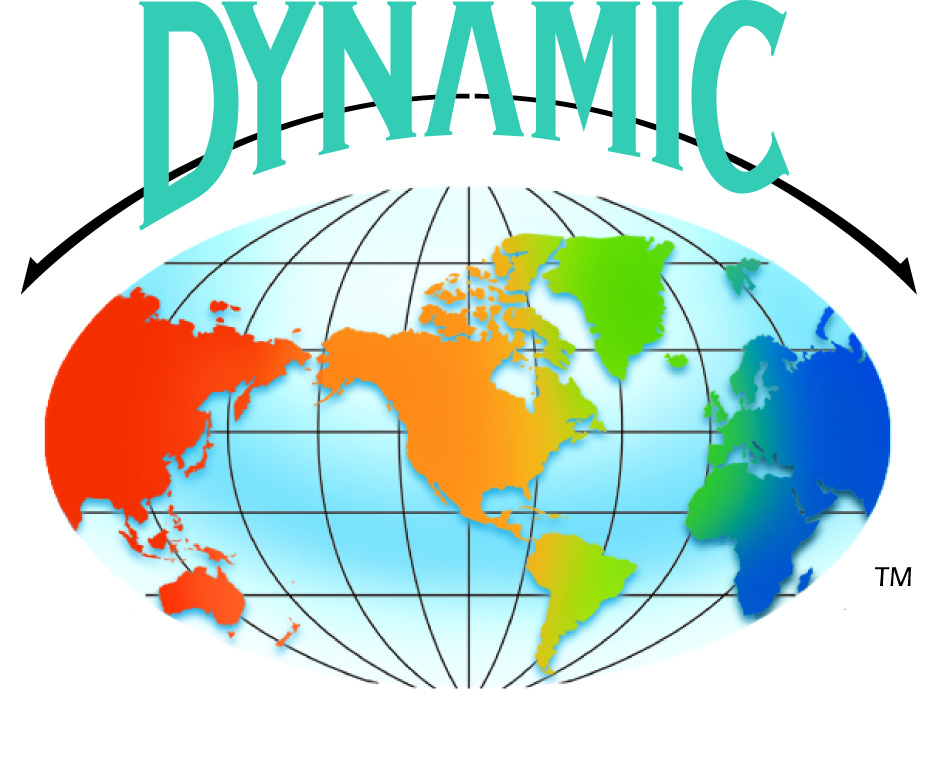 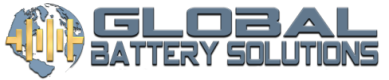 Founded in 1958
Certified woman owned
Industry leader in EV battery repair and reman
Innovative and patented tech including the Incelligent Cell™ for advanced wireless monitoring
Post EV products developed for            energy storage
Founded in 1955
Family owned and   WBENC registered
Largest OEM powertrain remanufacturer in the world
Full turnkey operation
General Motors 20 time “Supplier of the Year” award recipient
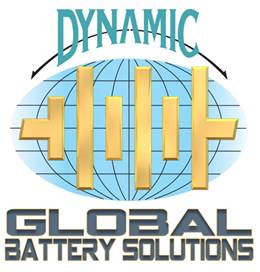 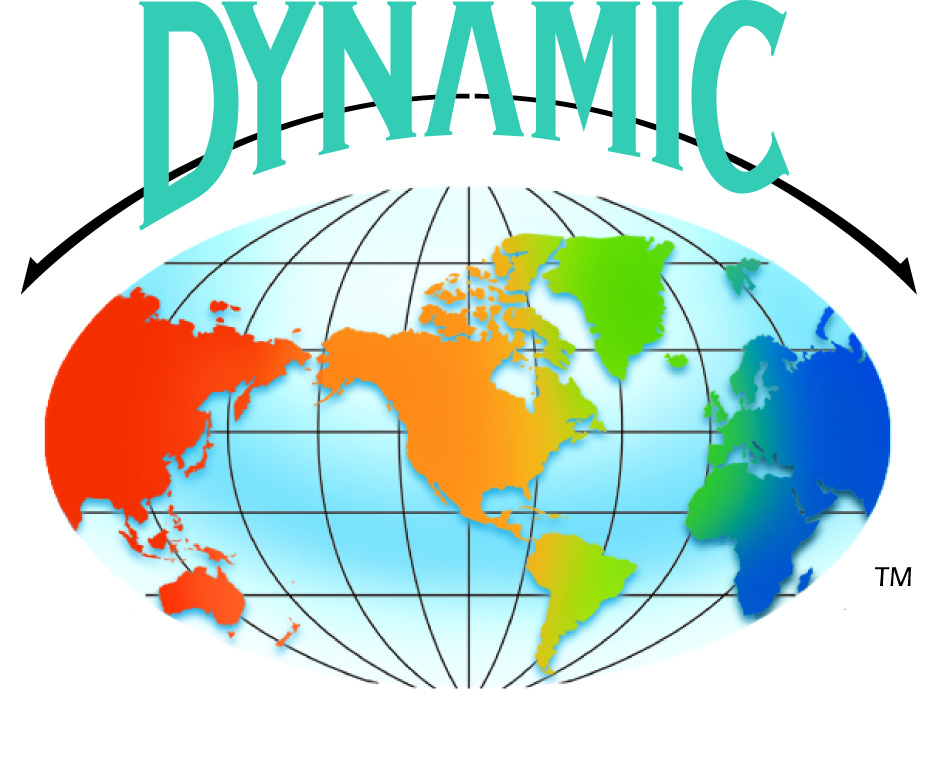 Scalable to meet any customer volume needs
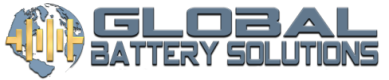 Founded in 1958
Certified woman owned
Industry leader in EV battery repair and reman
Innovative and patented tech including the Incelligent Cell™ for advanced wireless monitoring
Post EV products developed for            energy storage
Fully integrated turnkey operation
Your complete single source for the most efficient & comprehensive repair & reman of electric propulsion and stationary energy storage
IATF 16949 Certified
Woman owned, managed and operated
Founded in 1955
Family owned and   WBENC registered
Largest OEM powertrain remanufacturer in the world
Full turnkey operation
General Motors 20 time “Supplier of the Year” award recipient
$150M/yr combined   sales
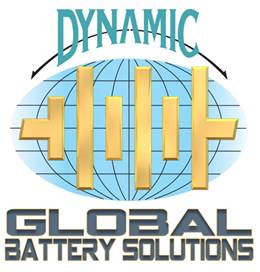 The Leading EV Battery Remanufacturing Innovator